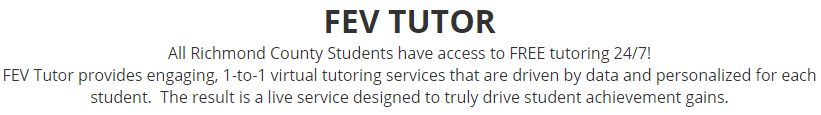 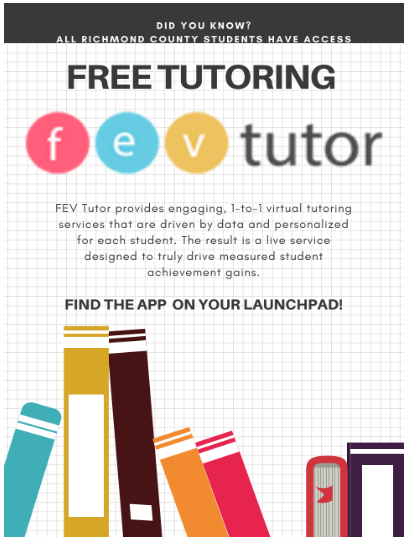 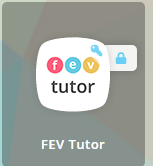 Go to Launchpad: Click It